CENTRE OF EXCELLENCE IN REPRODUCTIVE HEALTH INNOVATION (CERHI)
Professor Obehi Okojie
Deputy Centre Leader
1
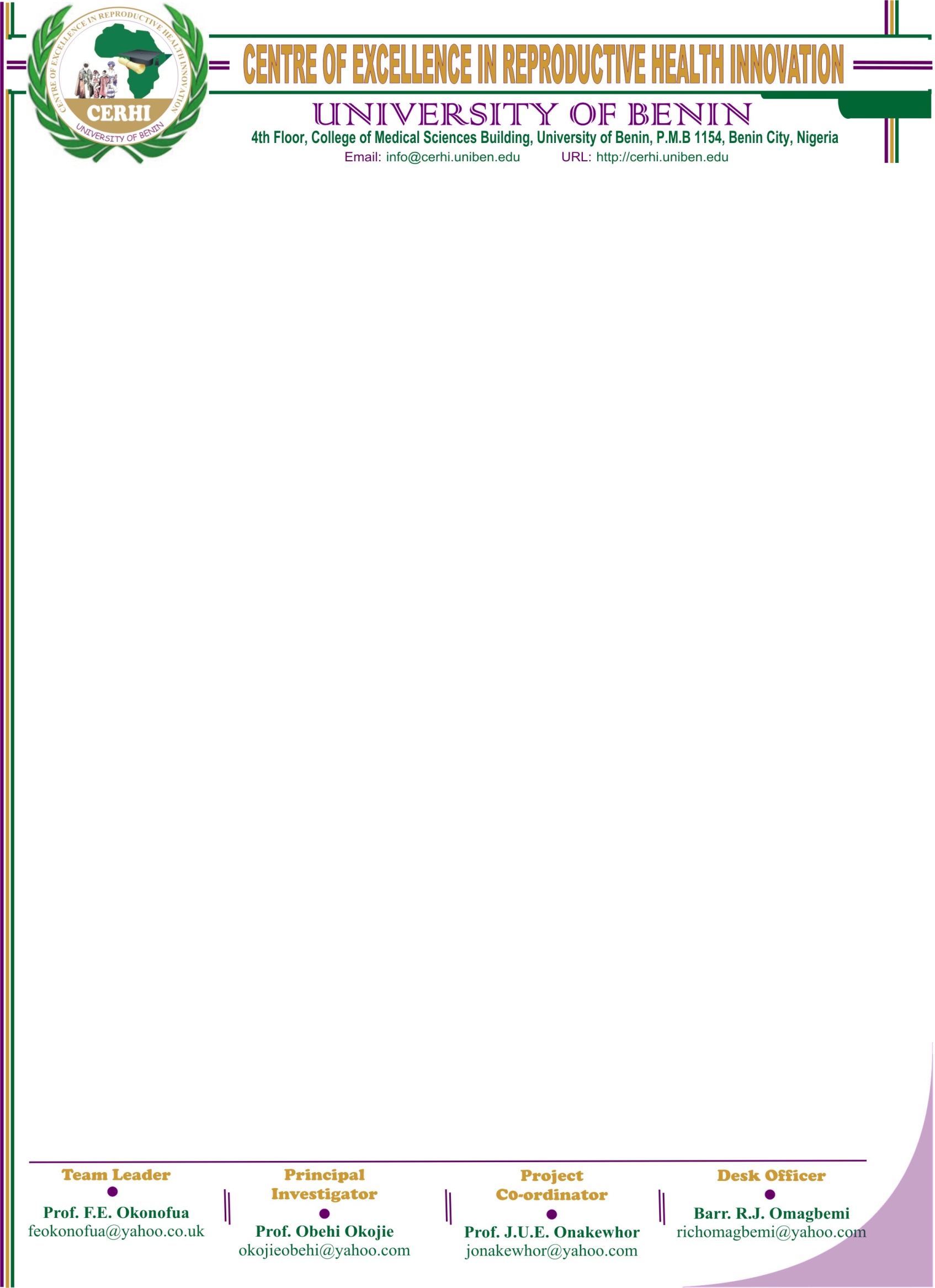 11/17/2015
CENTER TEAM
2
Deputy Center Leader - Prof Obehi Okojie
M & E Officer - Dr Esohe Ogboghodo
Procurement Officer - Mr. Kingsley Osumah
Financial Officer – Mr Kingsley Enobakhare
Partner (National Institute Medical Research, NIMR) - Dr Aigbe Ohihoin (NIMR Rep)
Desk Officer - Barrister Richmond Omagbemi
11/17/2015
MISSION STATEMENT
3
To train the next generation of  leaders in the field of reproductive health, and to promote multidisciplinary research, service delivery and policy transformation needed to tackle over-population, maternal and perinatal mortality and  sexually transmitted diseases including HIV/AIDS in the West African sub-region.
11/17/2015
VISION STATEMENT
4
To become a world acclaimed centre of excellence in training, translational research and service delivery in the field of reproductive health.
11/17/2015
CENTER ACHIEVEMENTS
5
1- GOVERNANCE STRUCTURE
Constituted IAB (1st meeting to hold 1st and 2nd December 2015)
Identified Regional and International partners
Signed MOU with partners
Regular weekly PMC meetings
11/17/2015
CENTER ACHIEVEMENTS
6
2- CERHI PROGRAMMES
Proposals for programmes approved by the Senate of the University of Benin
NUC approval for programmes in progress
Admission of both National and Regional students
Admitted 169 National students for various Masters and PhD programmes
Admitted 24 Regional students from The Gambia (10 males, 14 females)  for various Masters and PhD programmes
Admission on-going for Ghana students
11/17/2015
CENTER ACHIEVEMENTS
7
3- MEETING/WORKSHOP OF THE EXPANDED PROJECT MANAGEMENT COMMITTEE (EPMC) 
The inaugural meeting was held on the 14th  - 15th September, 2015 at the Banquet Hall University of Benin (2nd EPMC to hold on 30th November, 2015). 
In attendance were the principal officers of the University of Benin, PMC members and partners. 
A total of 74 persons were in attendance.
11/17/2015
CENTER ACHIEVEMENTS
8
11/17/2015
PARTICIPANTS AT THE WORKSHOP
CENTER ACHIEVEMENTS
9
The objectives of the inaugural EPMC included:
To build greater understanding of the project objectives and its implementation plan with partners and strategic stakeholders;
To update partners on progress made since we secured formal approval from world bank;
To seek the buy-in and collaboration of partners and stakeholders in the project implementation;
To map out specific activities for each collaborating project partner and development planners in order to ensure their full participation  in the project implementation
11/17/2015
10
PROGRAM ACTIVITIES  AND THEIR DISBURSEMENT LINKED RESULTS
11/17/2015
SHORT COURSES LAUNCHED – DLR 2.1
11
Improving policies and programmes for preventing maternal morbidity and mortality in West and Central Africa (October 26th – November 6th 2015) – Postponed.
11/17/2015
SHORT COURSES FOR THE NEXT YEAR
12
Improving policies and programmes for preventing maternal morbidity and mortality in West and Central Africa
Mainstreaming Safe Motherhood
Strengthening Referral Services in Reproductive Health
Improving Financial access to Reproductive Health Services
Training on Reproductive Health Translational Research Priorities and Methods
Engendering increased uptake of family planning in the Sahel Region
11/17/2015
SHORT COURSES FOR THE NEXT YEAR
13
Counselling and Task Shifting In Reproductive Health
Resource Mobilisation, Fund Raising and Proposal Writing in Reproductive Health
Training In Health Promotion And Advocacy In Reproductive Health
Training in maternal health for private medical practitioners
Training in Ethics, policies and Laws in Sexual and Reproductive Health In West Africa
11/17/2015
MASTERS PROGRAMS IN PROGRESS – DLR 2.2
14
11/17/2015
NEW PHD PROGRAMS – DLR 2.3
15
11/17/2015
OTHER EDUCATION PROGRAMS
16
Public Lectures on 
Maternal mortality: an international indicator for measuring social development- Professor Staffan Bergstrom, Emeritus Professor of Public Health and Obstetrics and Gynecology, Karolinska University, Stockholm, Sweden
Promoting family planning in Africa:  An essential component of the post 2015 global development agenda – Professor Malcolm Potts, Emeritus Professor of Obstetrics and Gynaecology, University of California,  Berkeley, USA
11/17/2015
OTHER EDUCATION PROGRAMS –CONT’D
17
New perspectives on postgraduate education:  Implications for the CERHI Program – Prof Andrzej Kulczycki, Professor of Health Care Organization and Management, University of Alabama at Birmingham, USA.
African Research, Implementation Science and Education Network – a model example in postgraduate research and training collaboration in Africa. Dr Mary Mwanyika-Sando, Deputy CEO, African Academy of Public Health, Dar es Salaam, Tanzania
  Exploring laboratory-based research and service delivery in reproductive health: a proposed priority for CERHI.  Professor Yun Yun, Professor of Toxicology, Queens University, Belfast, UK
11/17/2015
ACCREDITATION – 2.5
18
NUC accreditation
Acquired forms
Accreditation requirements for each Department are being put in place
Accrediting bodies identified include:
National Postgraduate Medical College of Nigeria
West African College of Physicians
West African College of Surgeons
Nigerian Medical Council
Still sourcing for International accreditation
11/17/2015
REVENUE GENERATED – DLR 2.7
19
Sources of revenue from: 
 Loan from UNIBEN
Tuition fees
Admission forms
Sale of tenders forms (for CERHI building)
11/17/2015
MILESTONES FOR EDUCATION & RESEARCH ENVIRONMENT - DLR 2.8
20
CERHI Building (Due process in place, awaiting award of contract)
For each participating department, the following  have been itemized
3 Interactive Boards						1 Desktop
1 Projector								1 laser jet printer
Projector screen and stand				1 Laptop
35 Reading Chairs						1 Stabilizer
35 Reading Desks						2 Bookshelves
1 Photocopier							Antivirus for Desktop
Public Address System					Flash Drives 4&8 Gb
11/17/2015
MILESTONE PROGRESS – 2.8
21
CERHI Building – Building Tender closed. Tenders were opened on Monday, 11/11/2015.  Technical committee to sit, conclude and award contract.
Procurement and installation of learning equipment in progress
Partnership with Thomson Reuters for access to the Web of Science
11/17/2015
TOP 3 PROGRAMMING CHALLENGES
22
TSA
New management of UNIBEN
Identifying accreditation sources
11/17/2015
TOP 3 PROGRAM MANAGEMENT CHALLENGES
23
Bureaucratic bottleneck – still being subjected to follow slow University procurement process.
Staying on work plan schedule 
TSA
11/17/2015
TOP GOAL/HOPE FOR THE NEXT YEAR
24
Accreditation of programmes by identified bodies
Programmes started in earnest
Partnership with regional and international partners eg exchange of faculty and students
Unhindered access to funds
Increase IGR
11/17/2015
25
THANK YOU FOR LISTENING
11/17/2015